Luciano Rabello Netto Cirillo

Faculdade de Medicina do ABC

Descrição: Paciente com quadro de infecção de topografia de tubo de ahmed com o mesmo solto e com necessidade de retirada
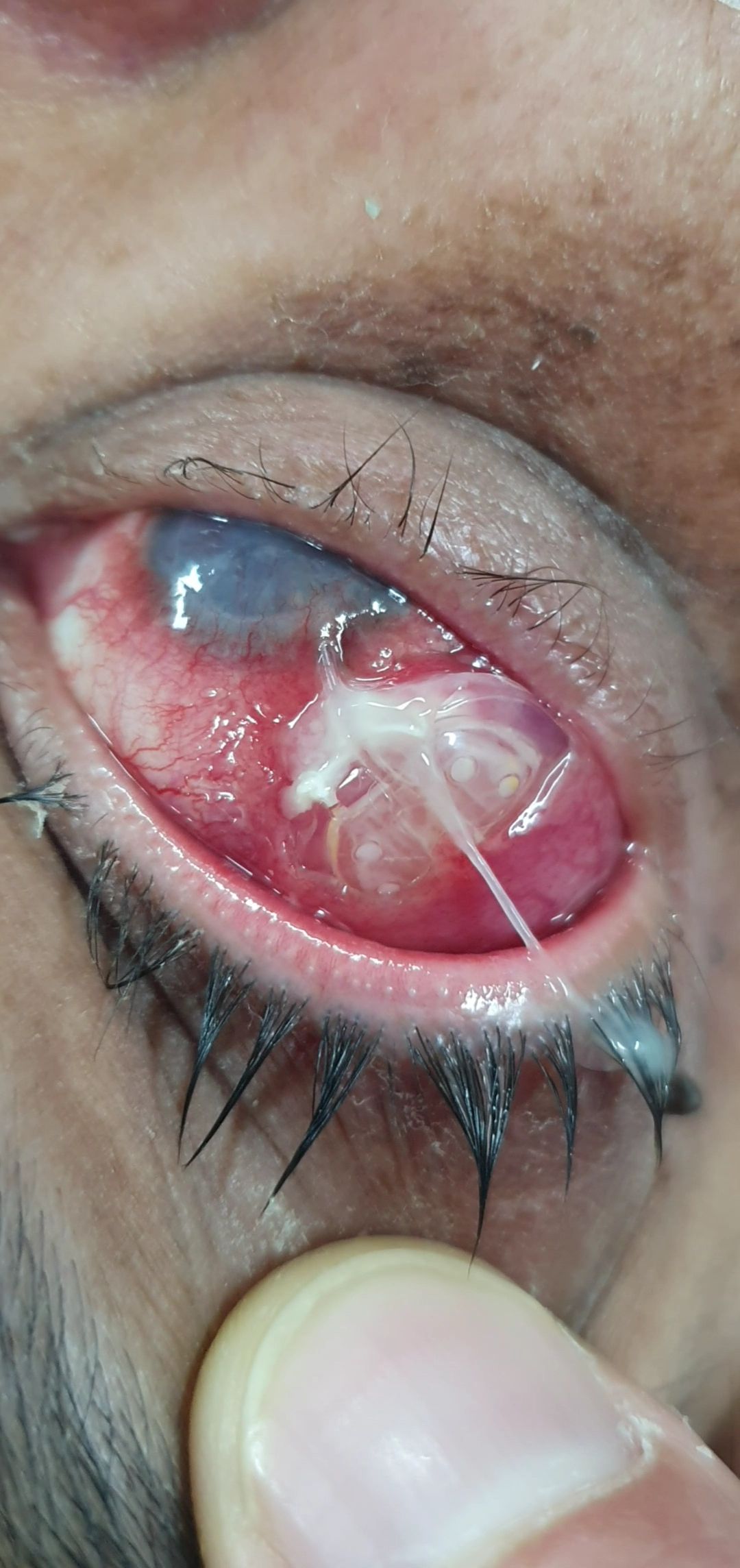